King Arthur
Vocabulary
knight /naɪt/ a soldier who fought on a horse

wounded /ˈwuːndɪd/ injured
survive /səˈvaɪv/ to continue to live
receive /rɪˈsiːv/ to get

weak /wiːk/ not strong
promise /ˈprɒmɪs/ to say you will certainly do something
throw  /θroʊ/ cast
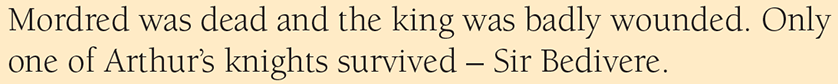 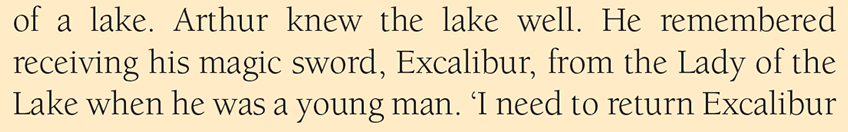 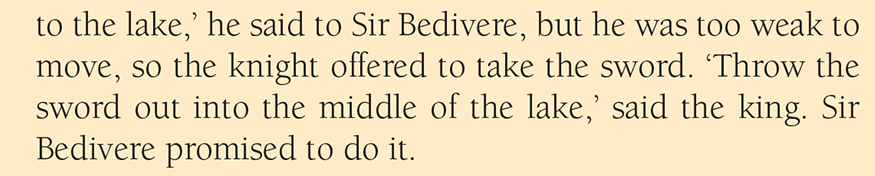 shore /ʃɔː/ a land along the edge of a lake or a sea


refuse /rɪˈfjuːz/ to say: ‘No’
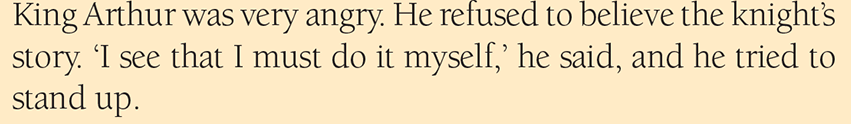 Label the picture
1 a sword
2 a king
3 a crown
4 a helmet
5 a knight
6 armour
7 a shield